Математика
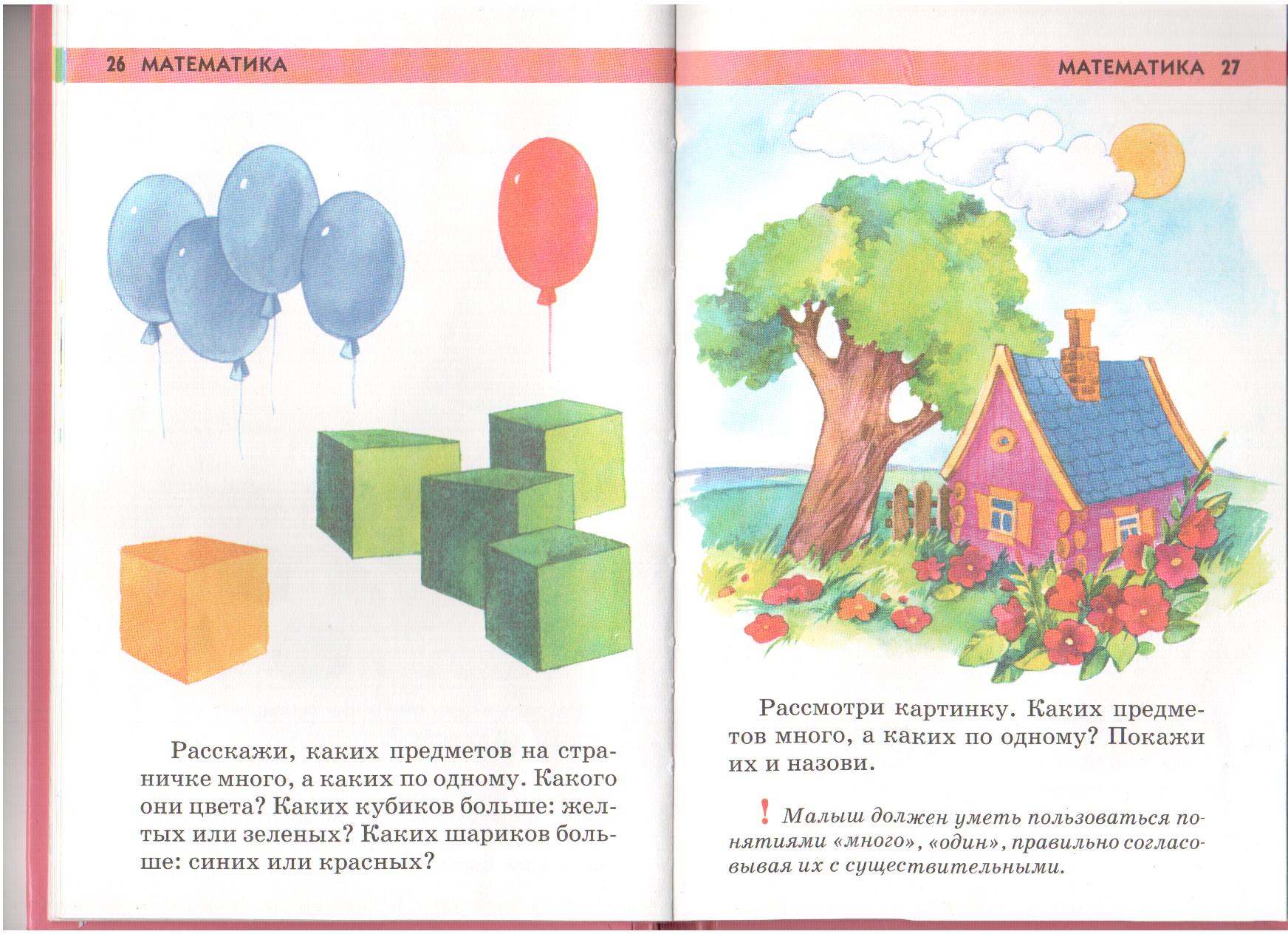 Расскажи, каких предметов на страничке много, а каких по одному. Какого они цвета? Каких кубиков больше: желтых или зеленых? Каких шариков больше: синих или красных?
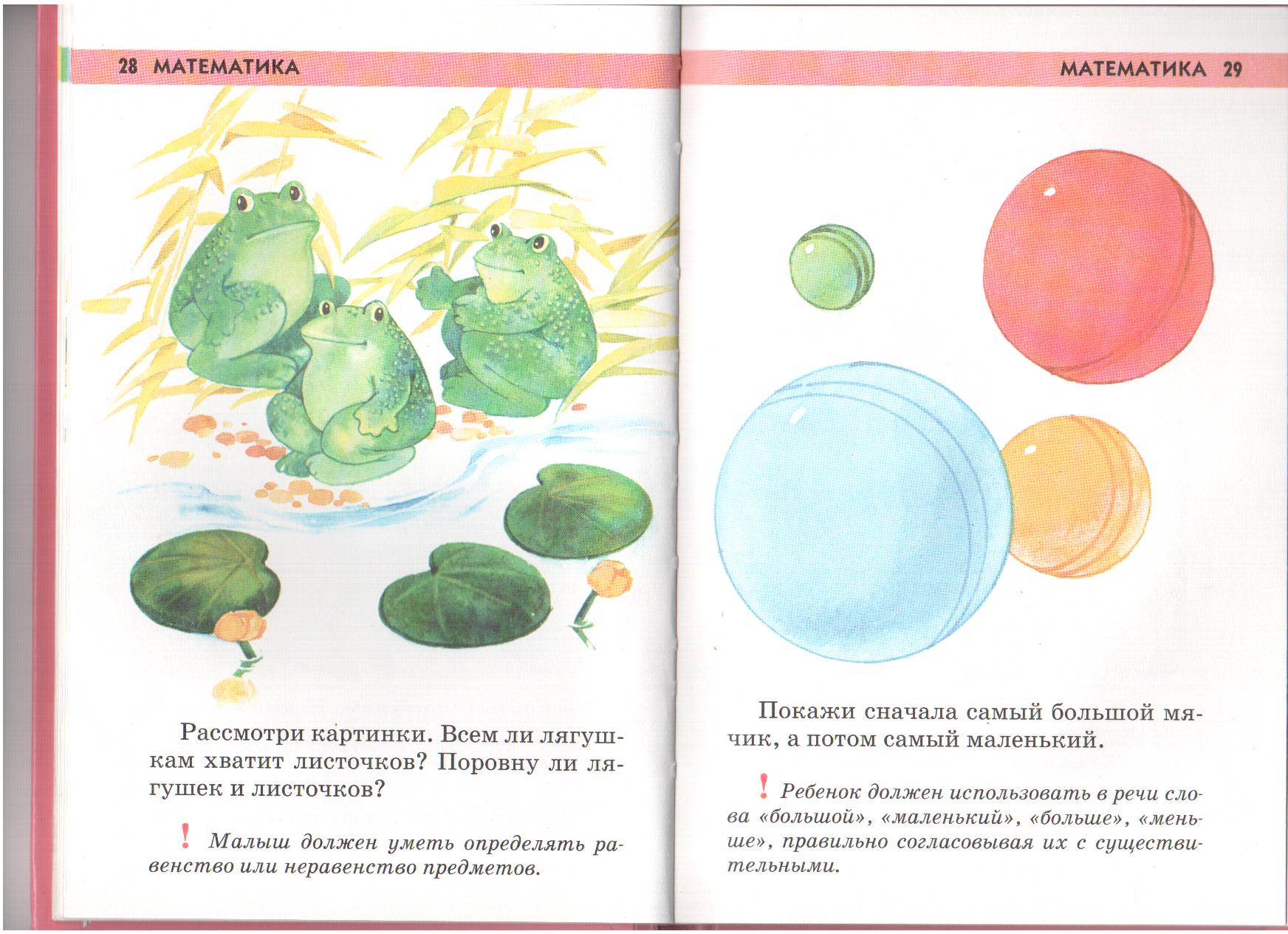 Рассмотри картинки. Всем ли лягушкам хватит листочков? Поровну ли лягушек и листочков?
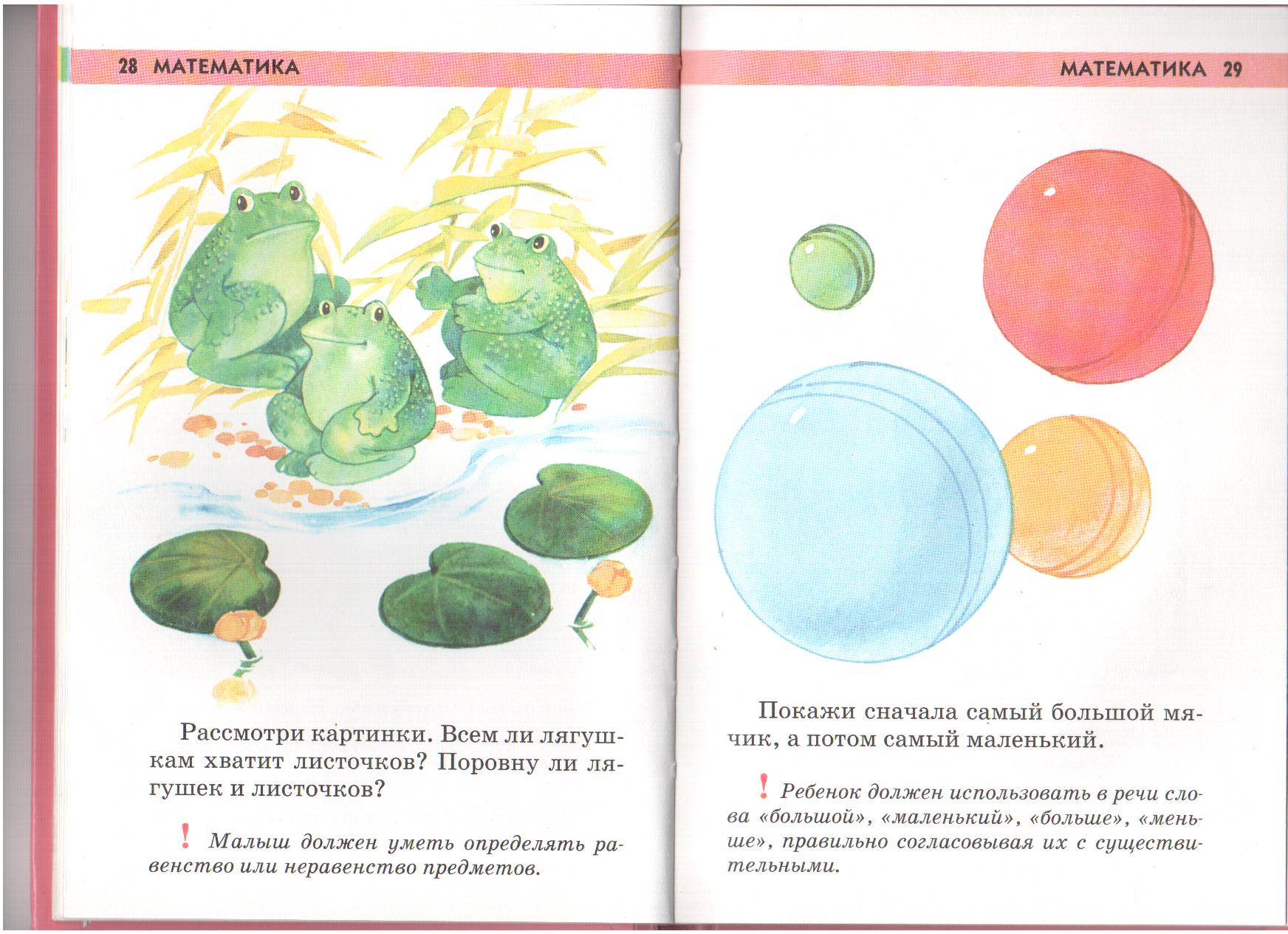 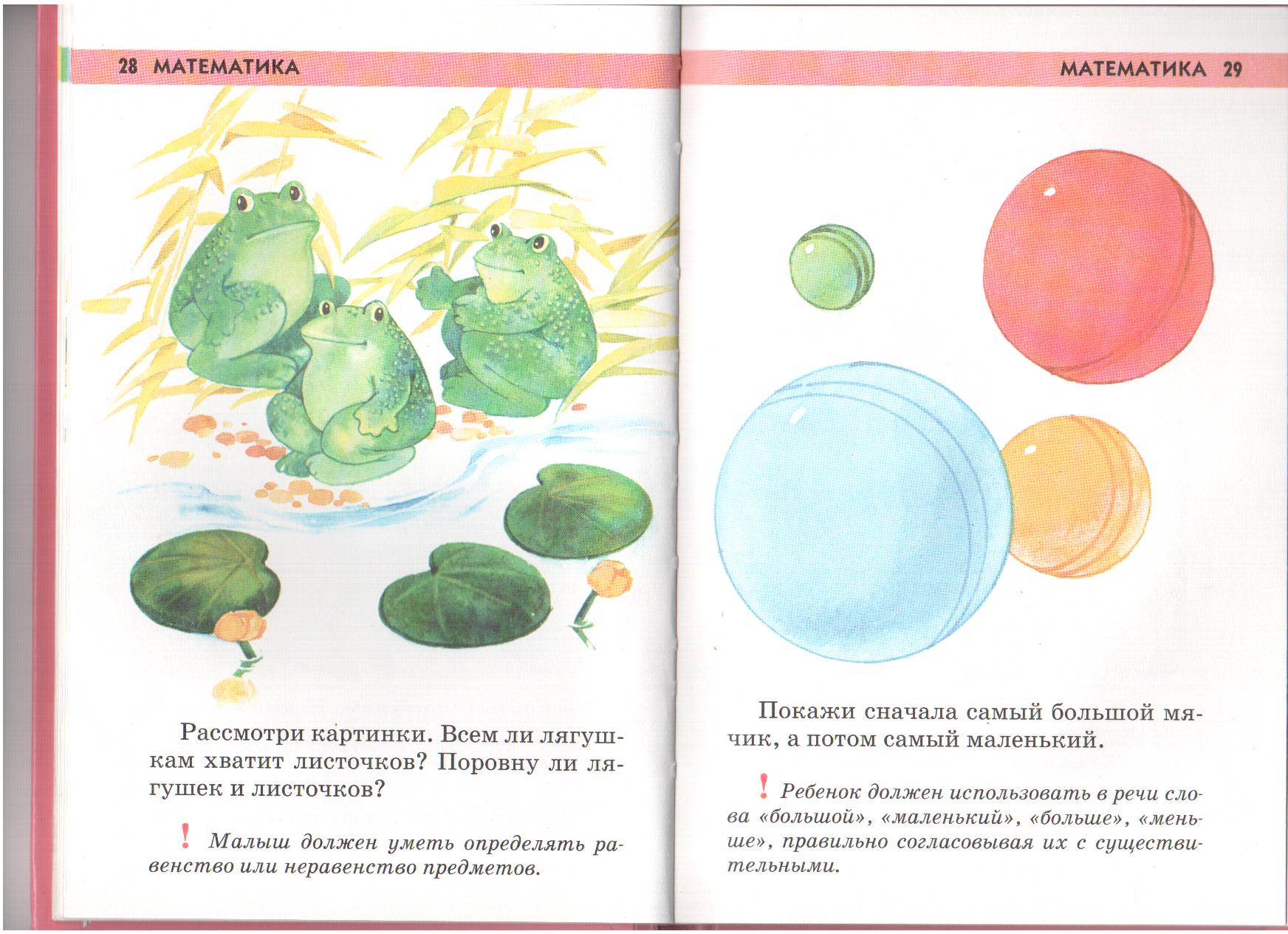 Покажи сначала самый большой мячик, а потом самый маленький.
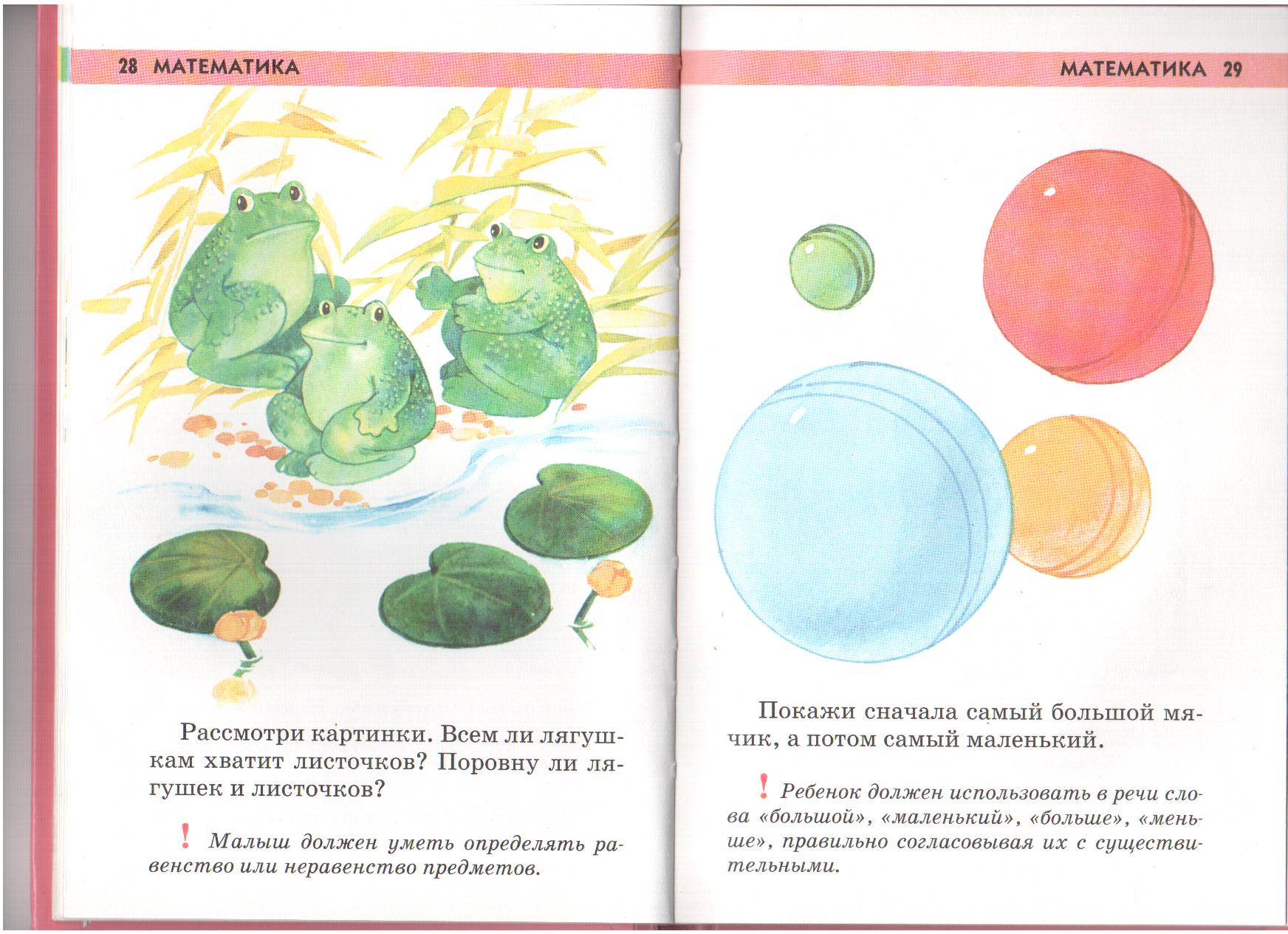 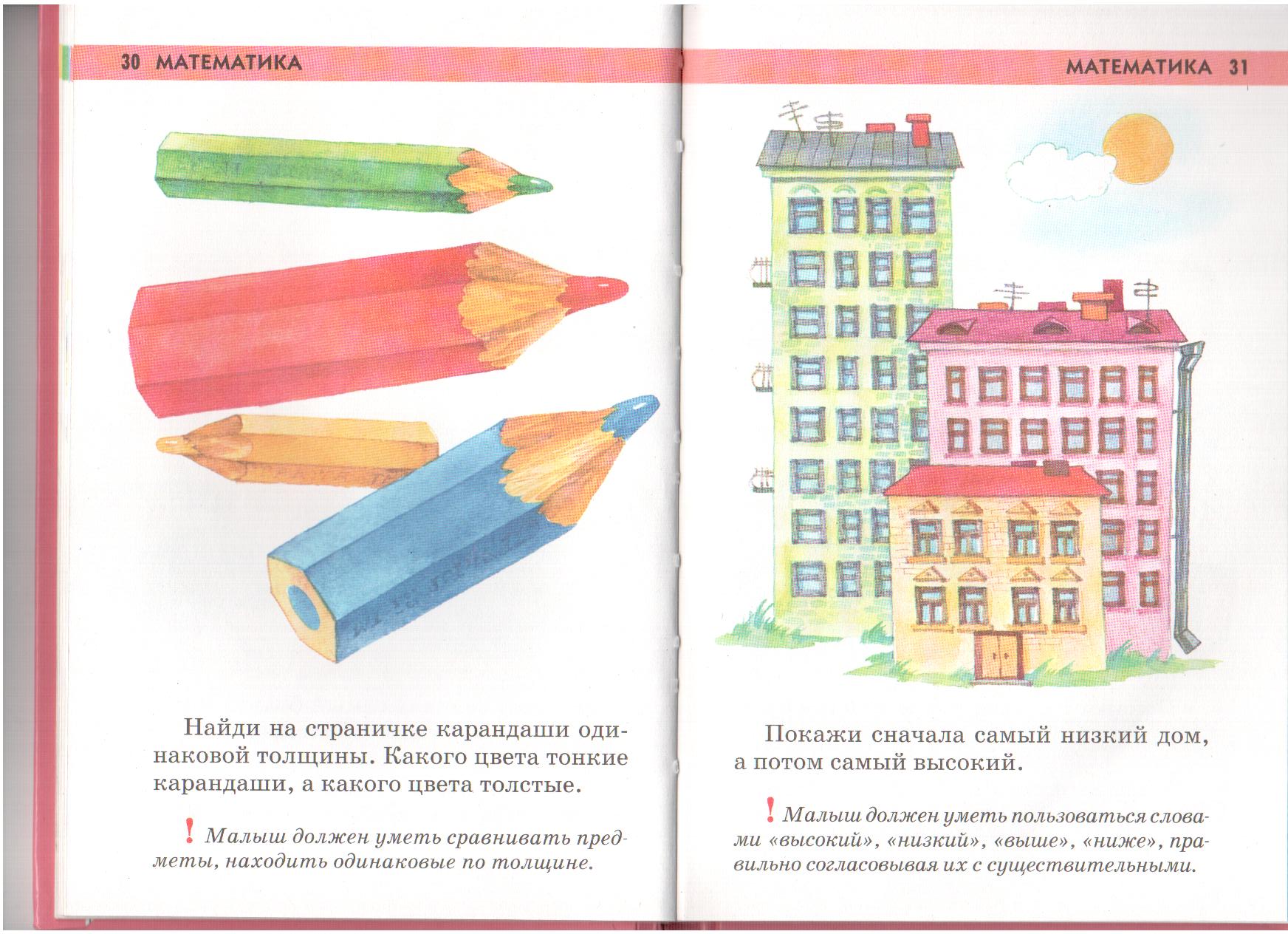 Найди на страничке карандаши одинаковой толщины. Какого цвета тонкие карандаши, а какого цвета толстые.
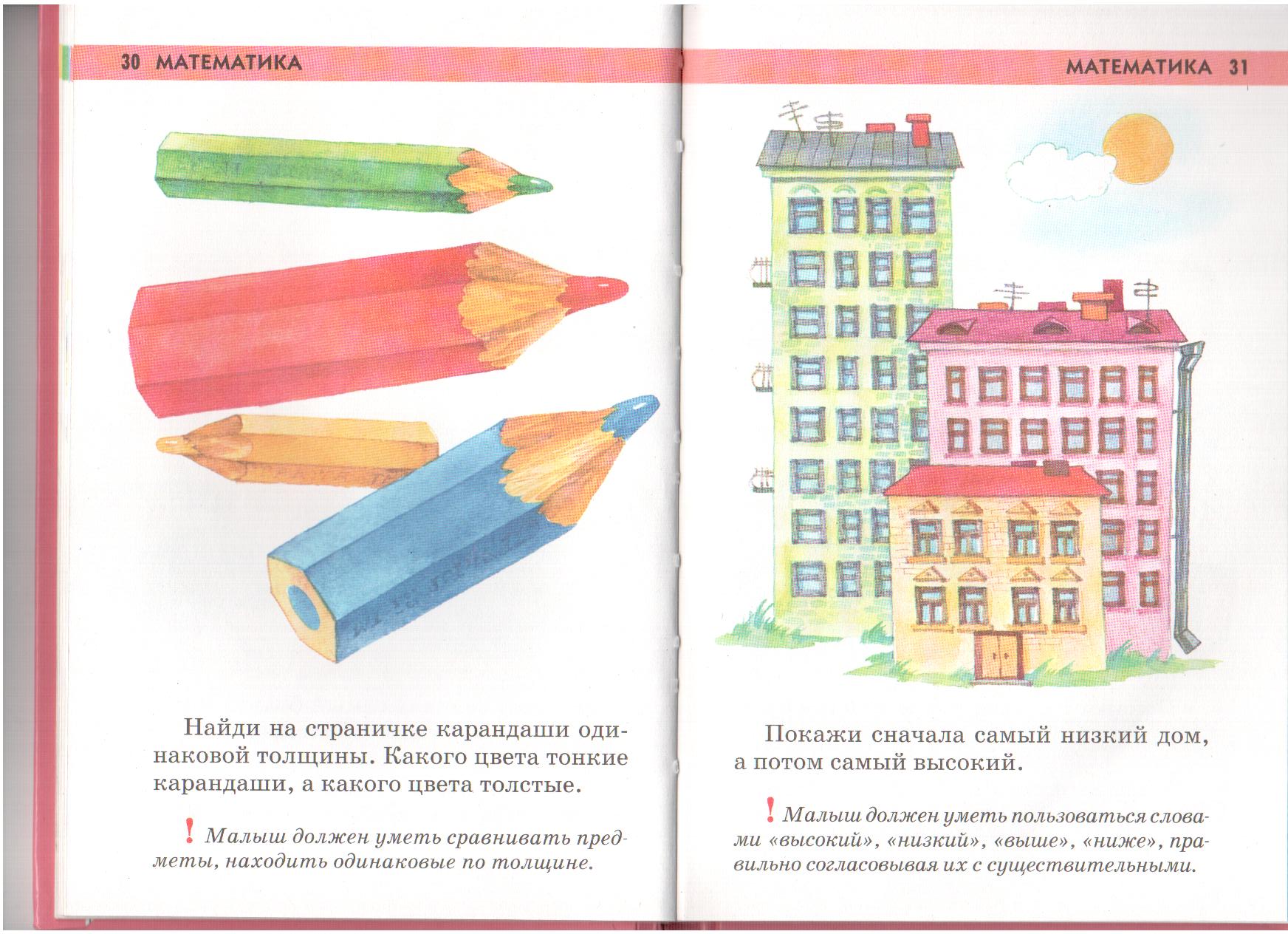 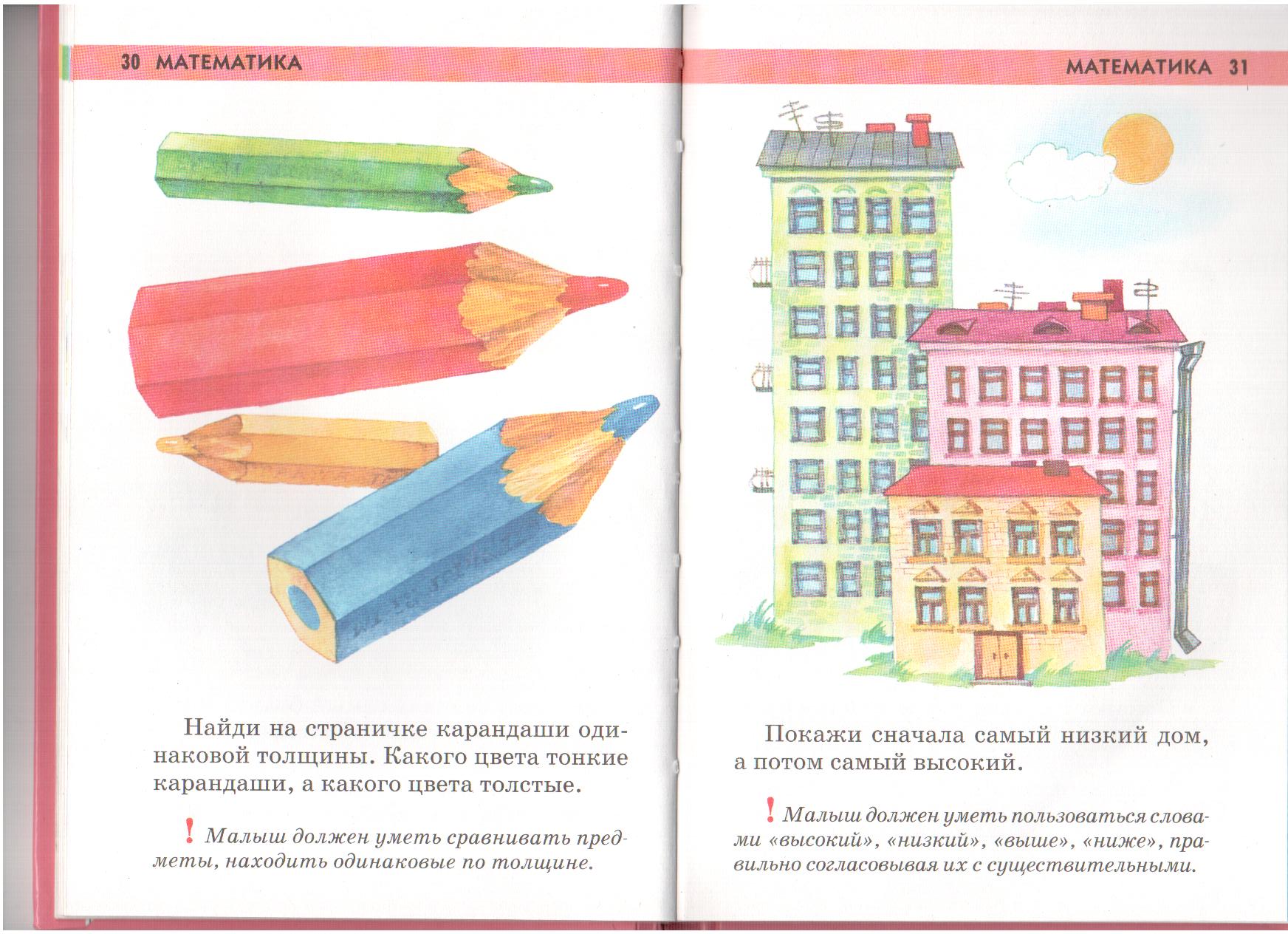 Покажи сначала самый низкий дом, а потом самый высокий.
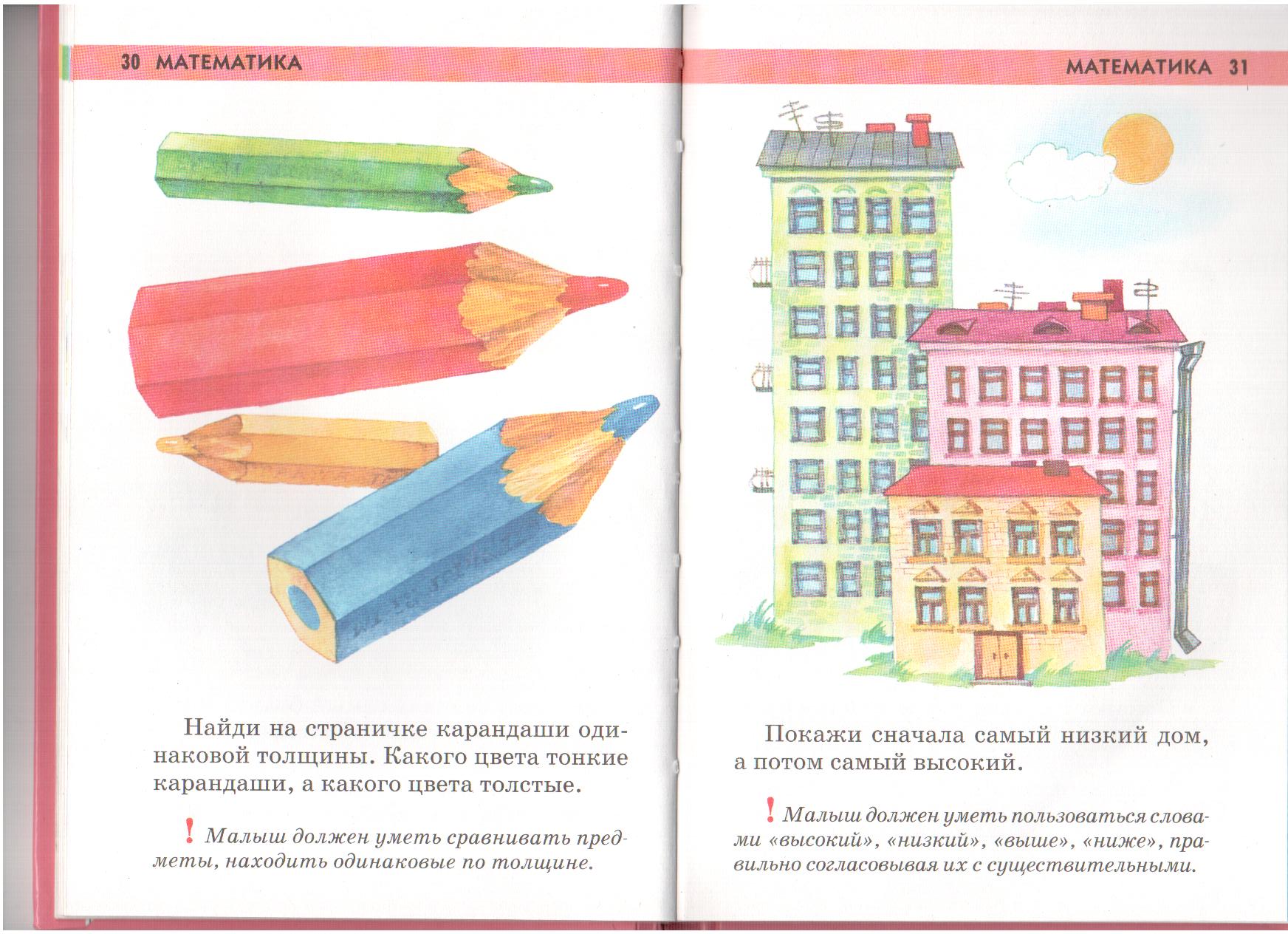 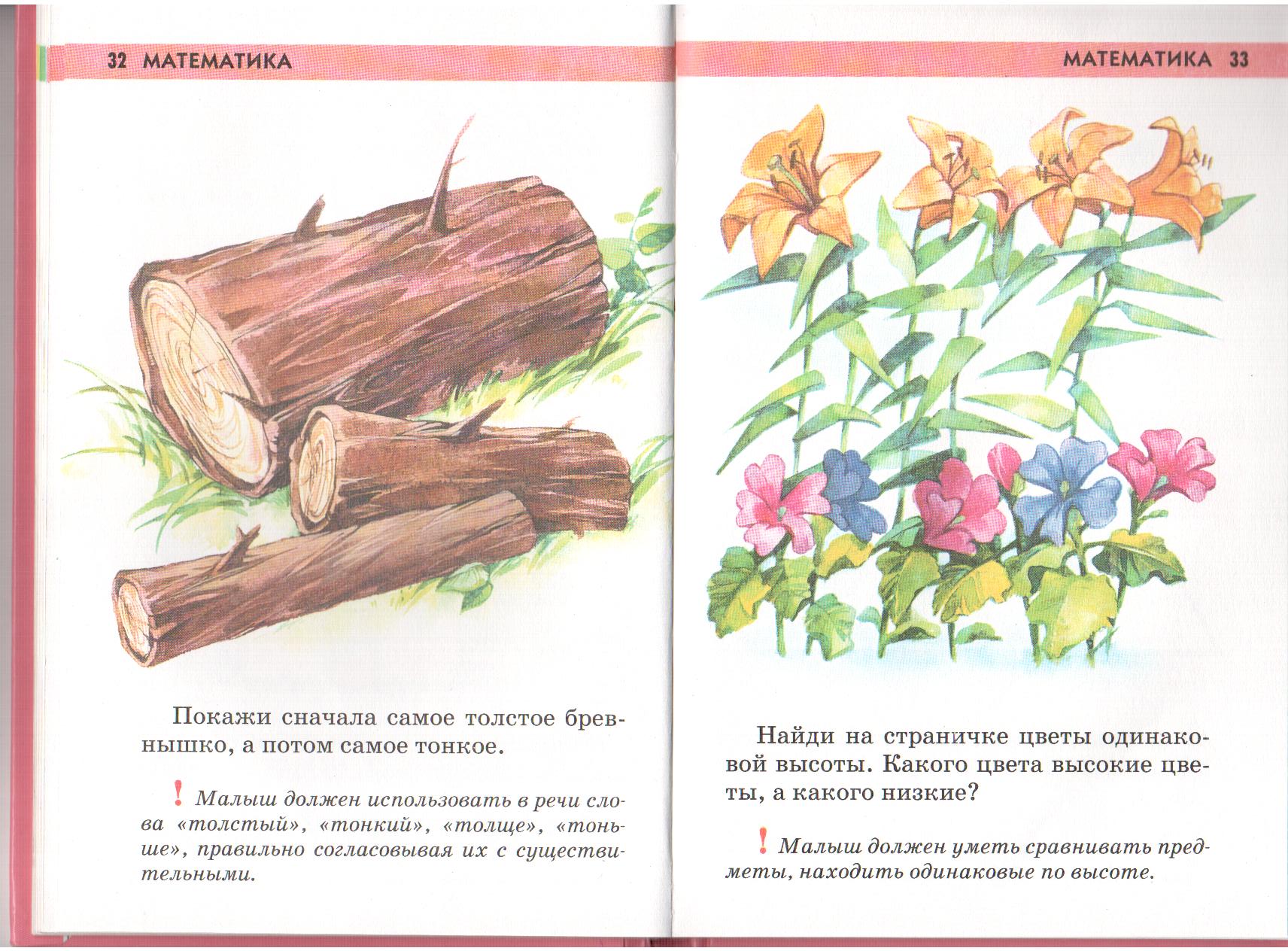 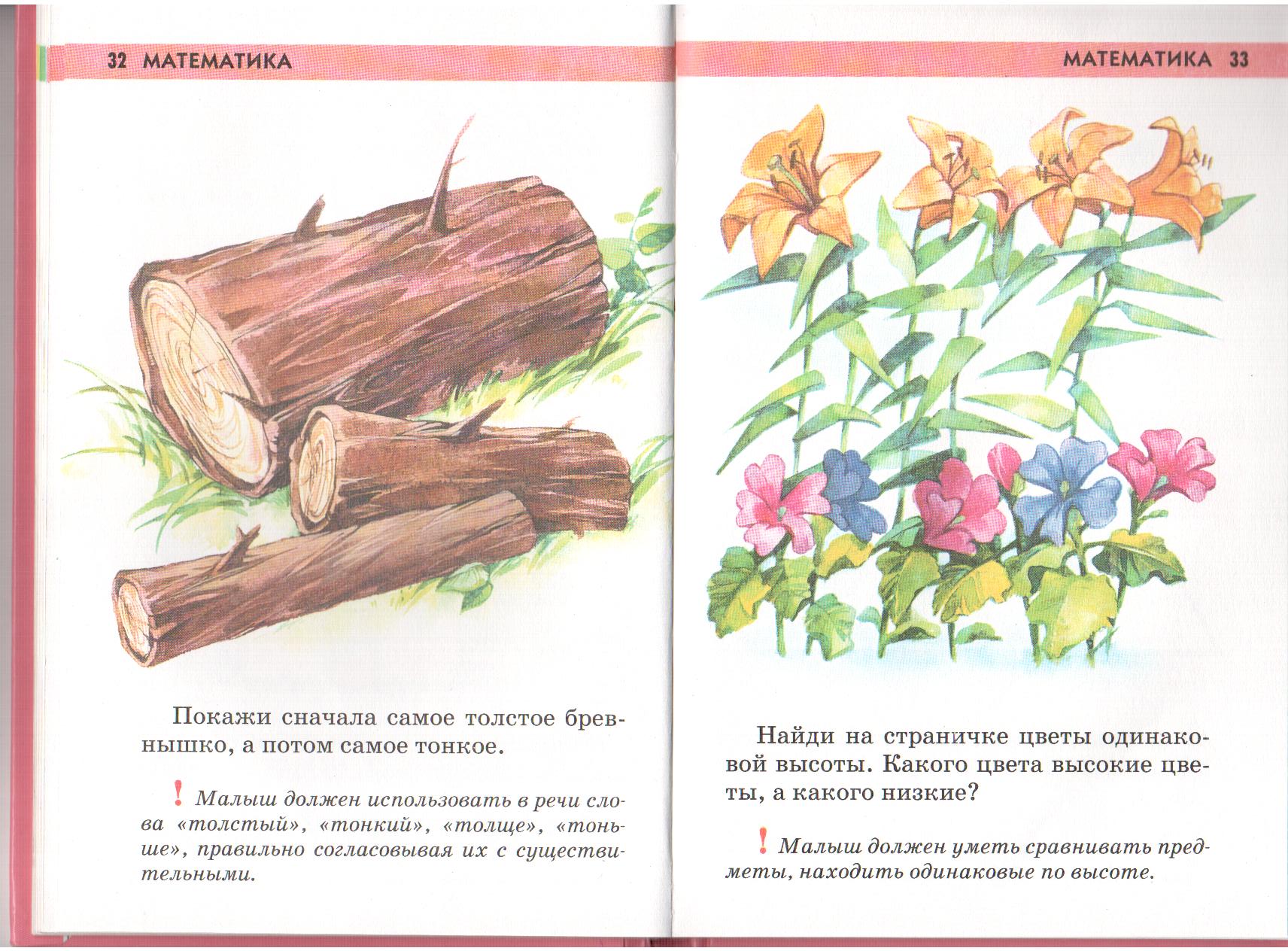 Покажи сначала самое толстое бревно, а потом самое тонкое.
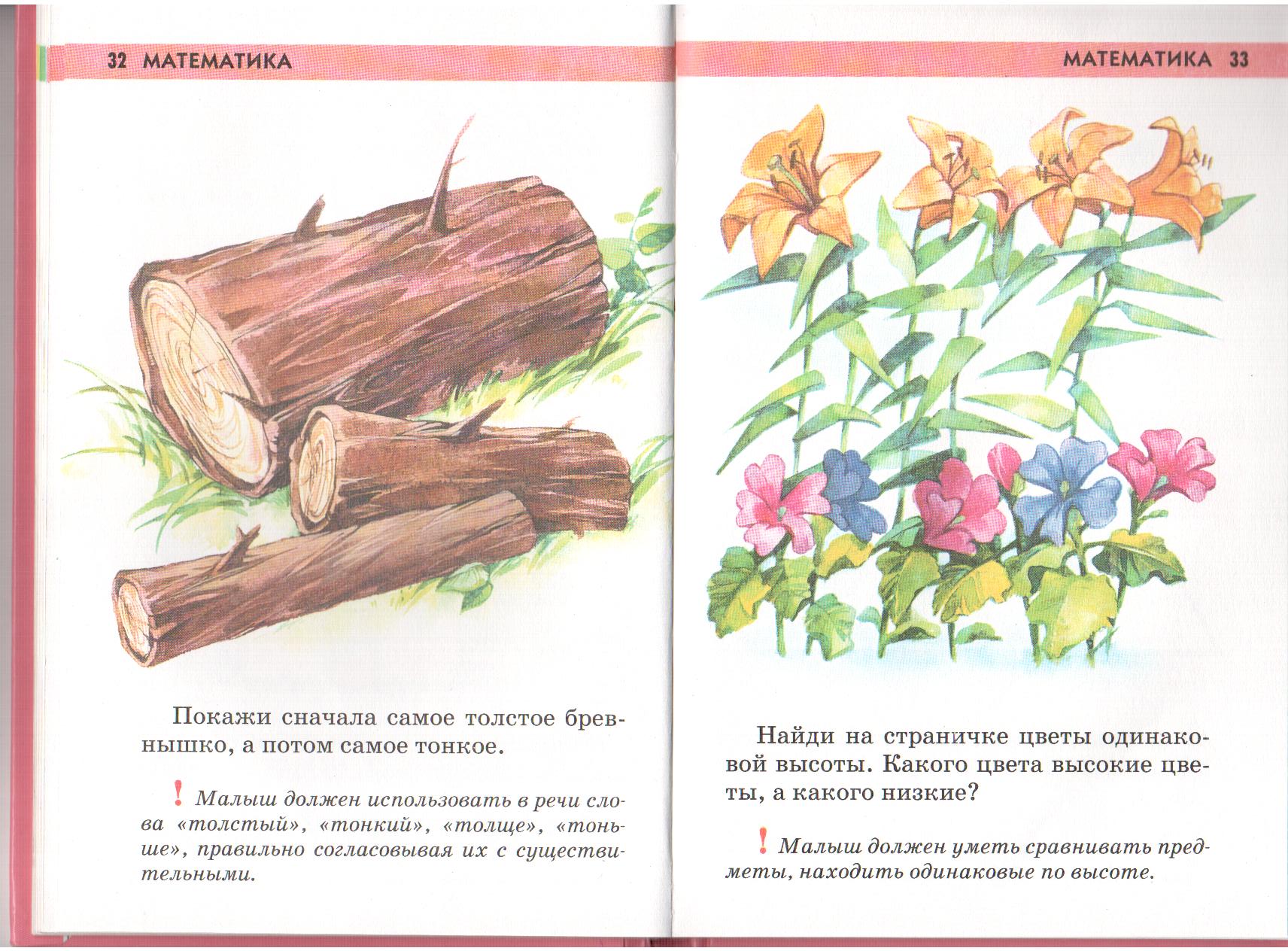 Найди на страничке цветы одинаковой высоты. Какого цвета высокие цветы, а какого низкие?
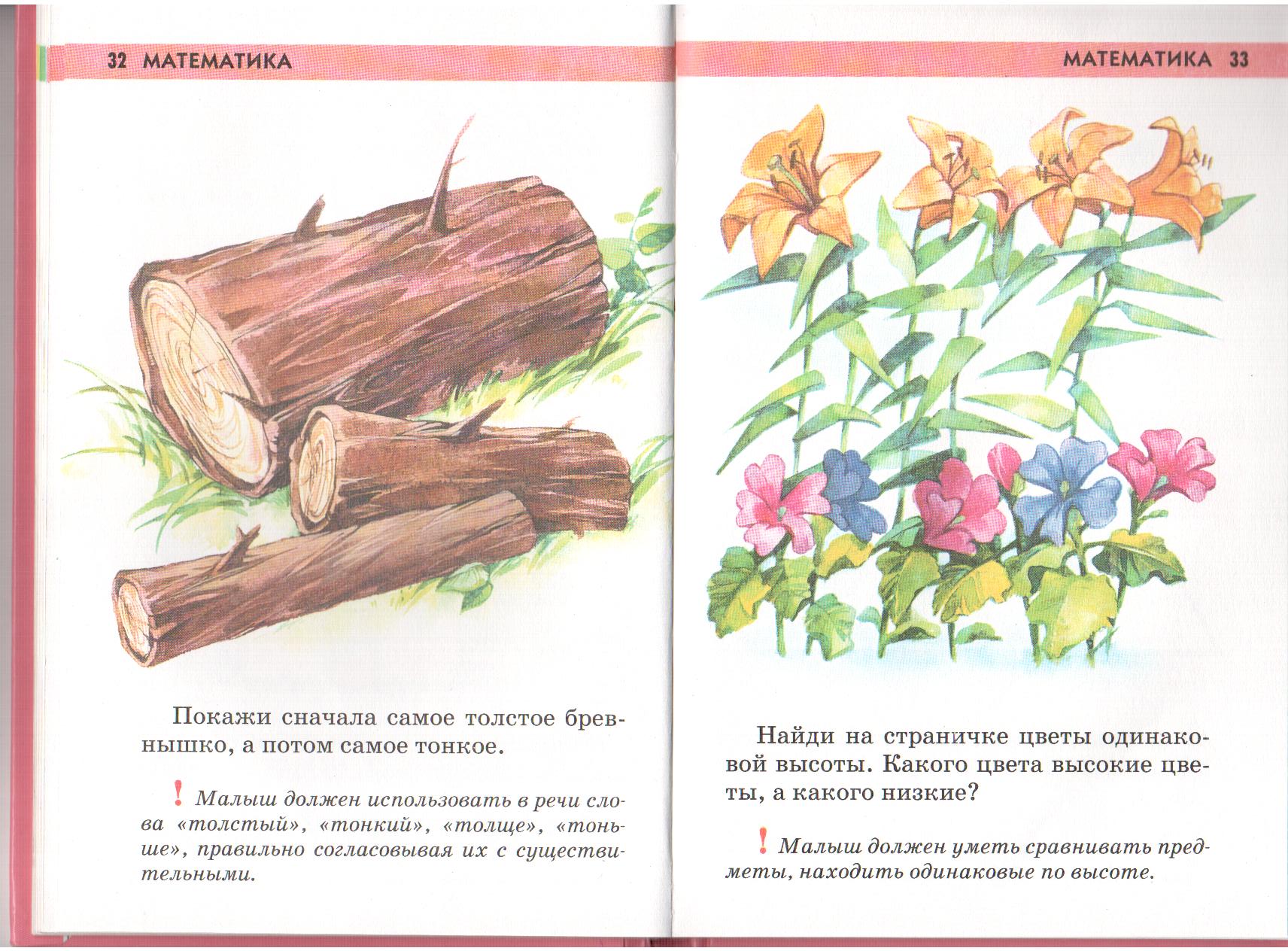 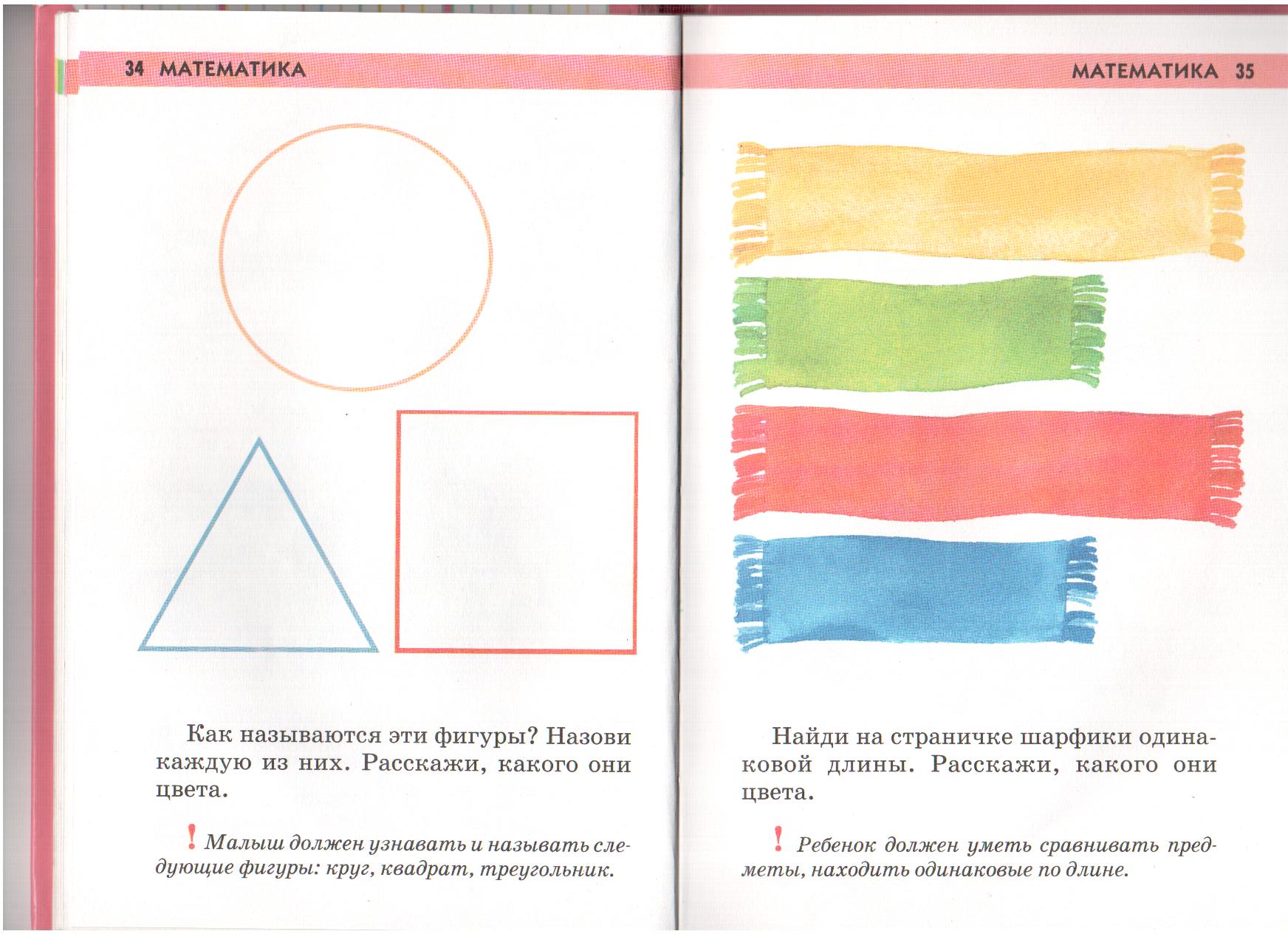 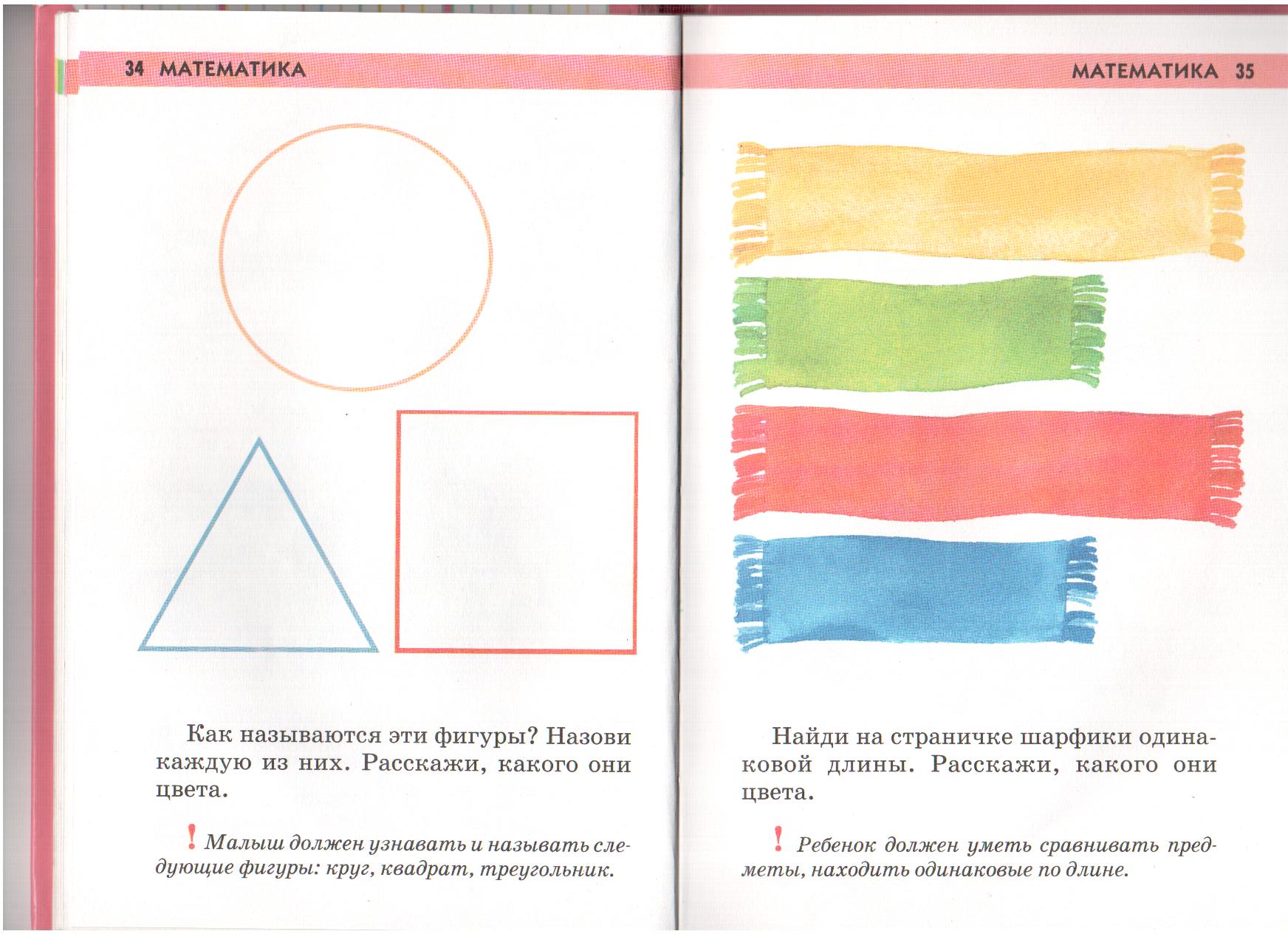 Как называются эти фигуры? Назови каждую из них. Расскажи, какого они цвета.
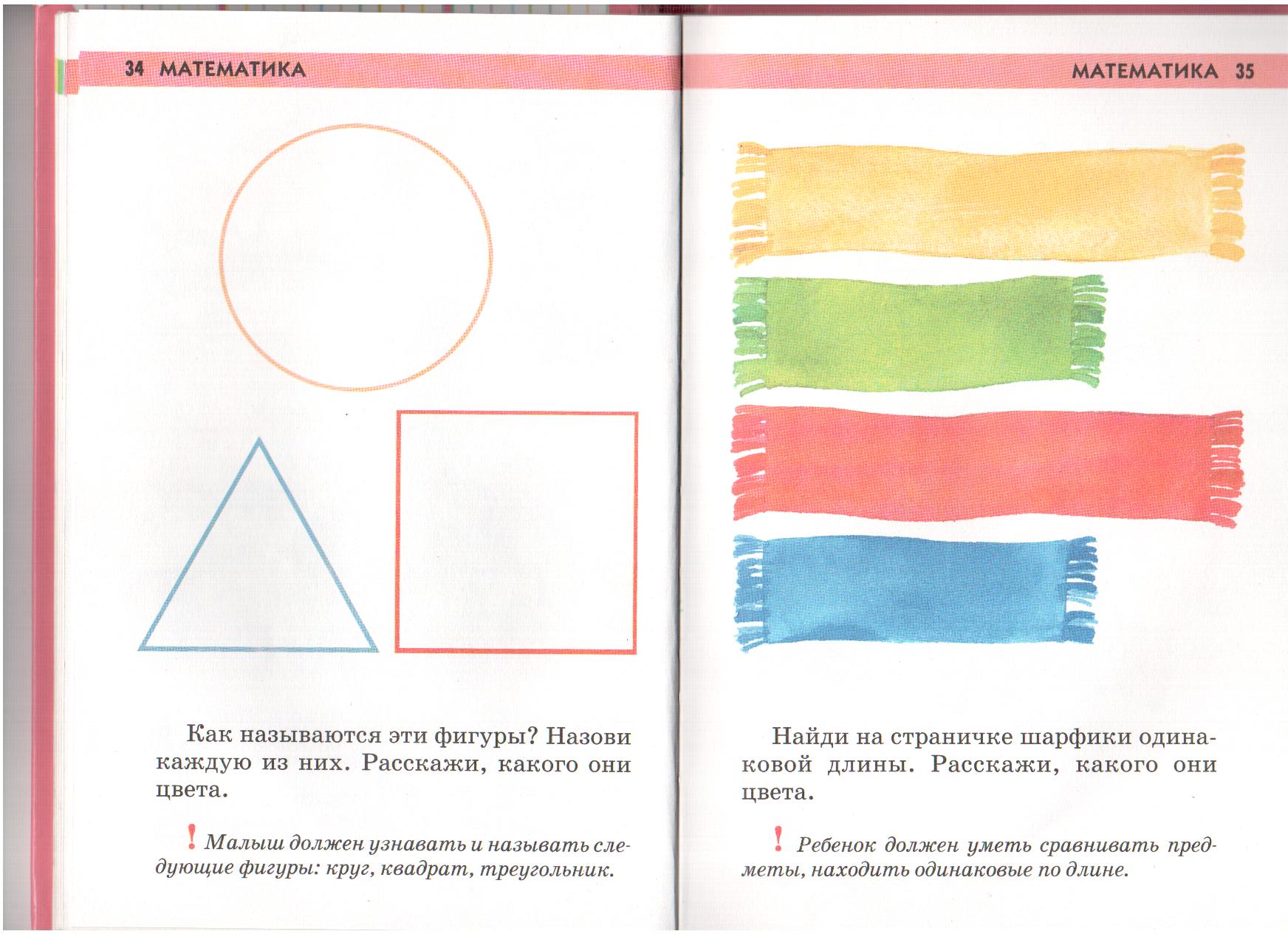 Найди на страничке шарфики одинаковой длины. Расскажи, какого они цвета.
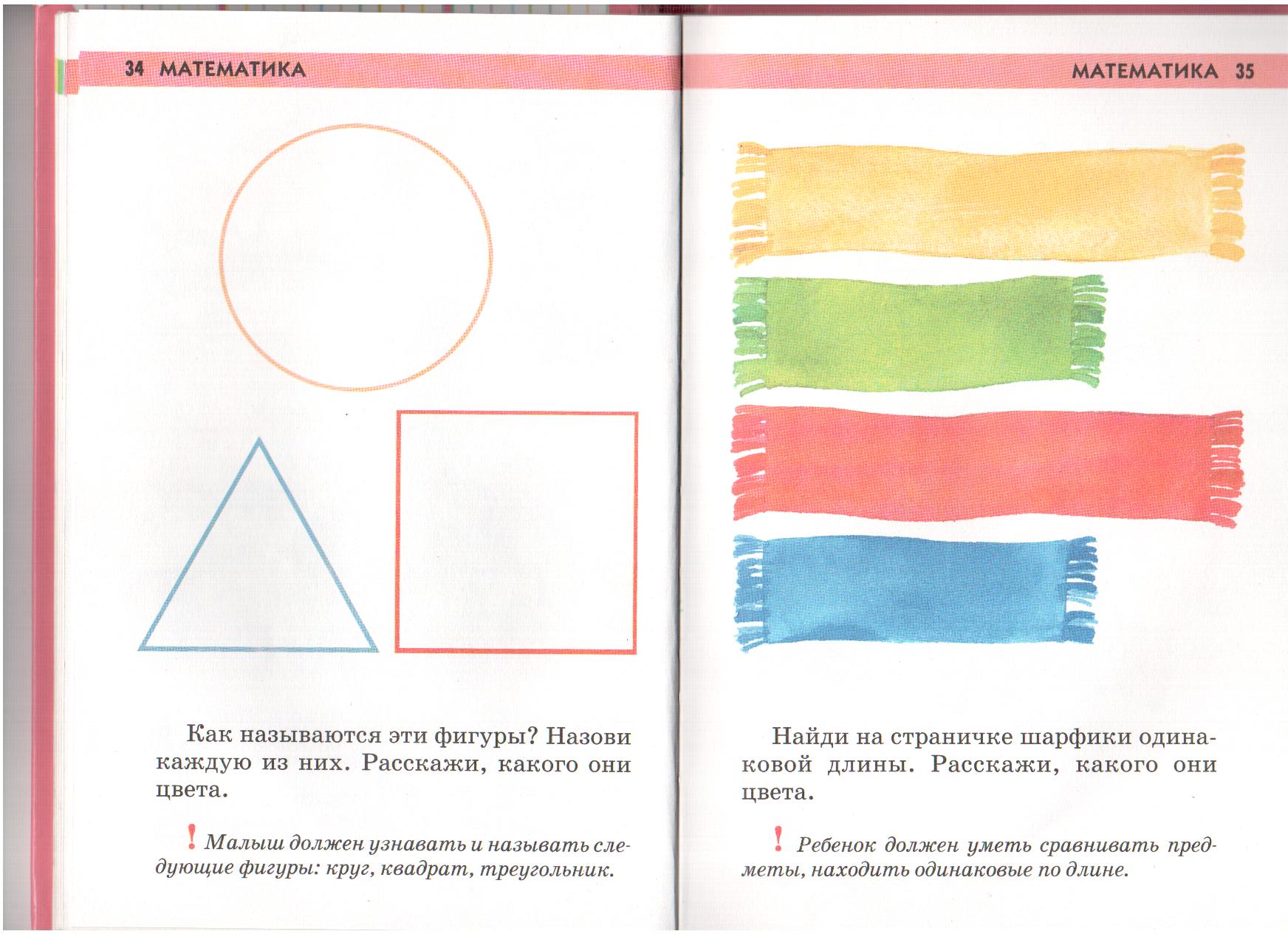